Subject: English
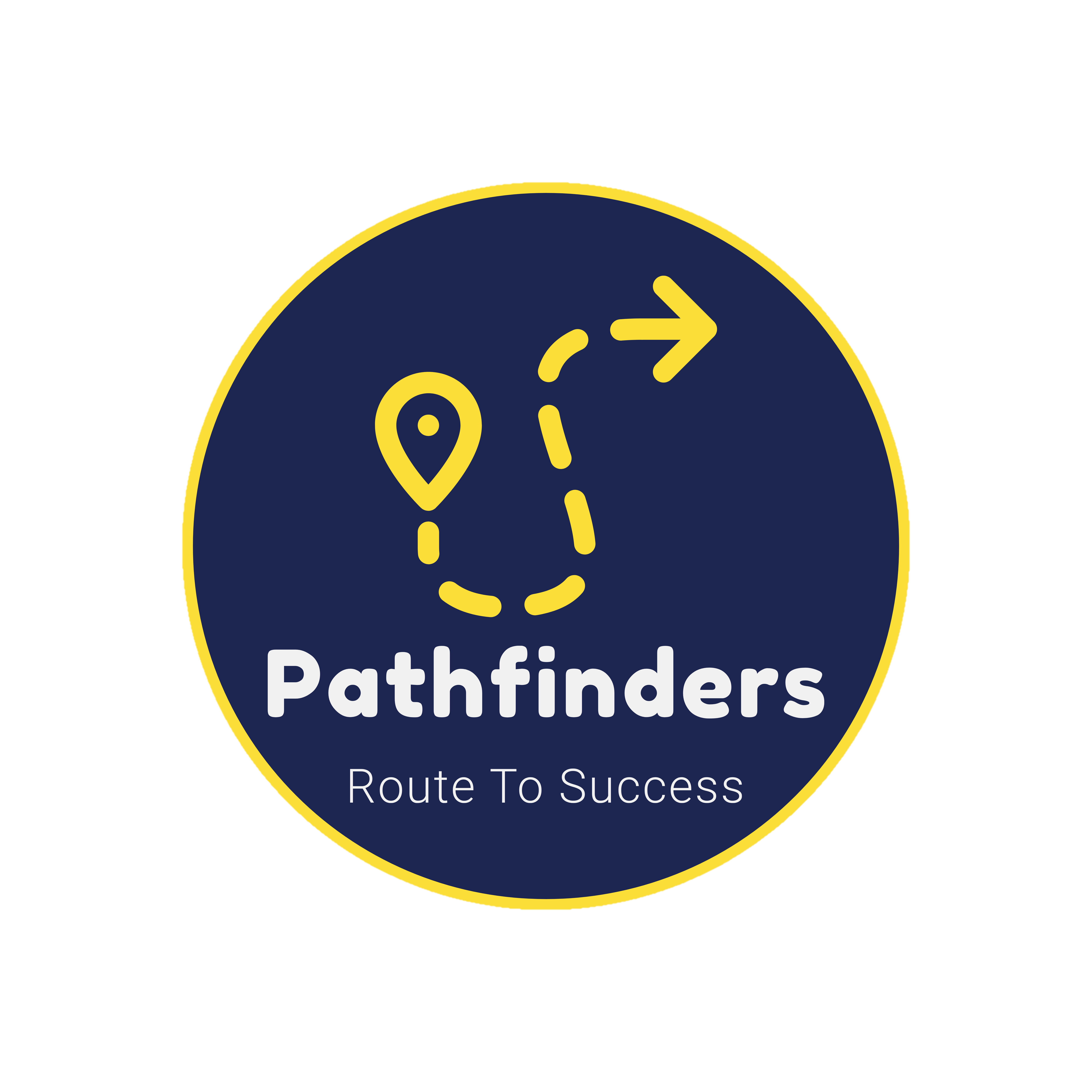 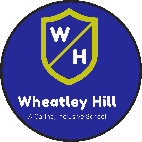 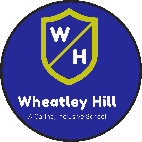 Pack: B
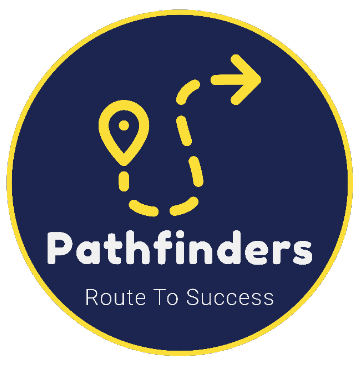 https://www.myon.co.uk/index.html
Remember to use myon for online reading
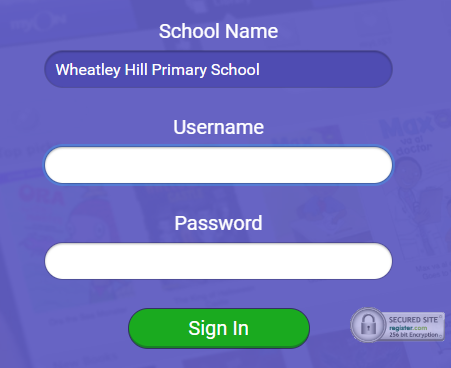 Example login -  

Username
DavidW

Password
password1
Monday 8th February 2021 
L.O To be able to spell words from the Y3/4 word list
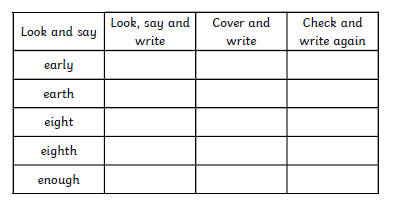 Monday 8th February 2021
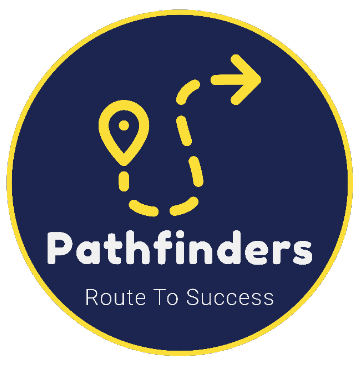 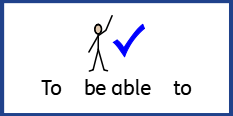 L.O To be able to answer questions based on a text
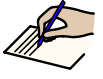 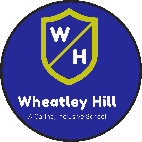 Subject: English
Today we are going to read the rest of the Stone Age boy
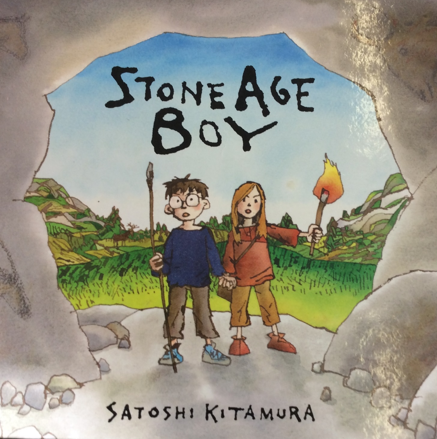 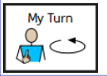 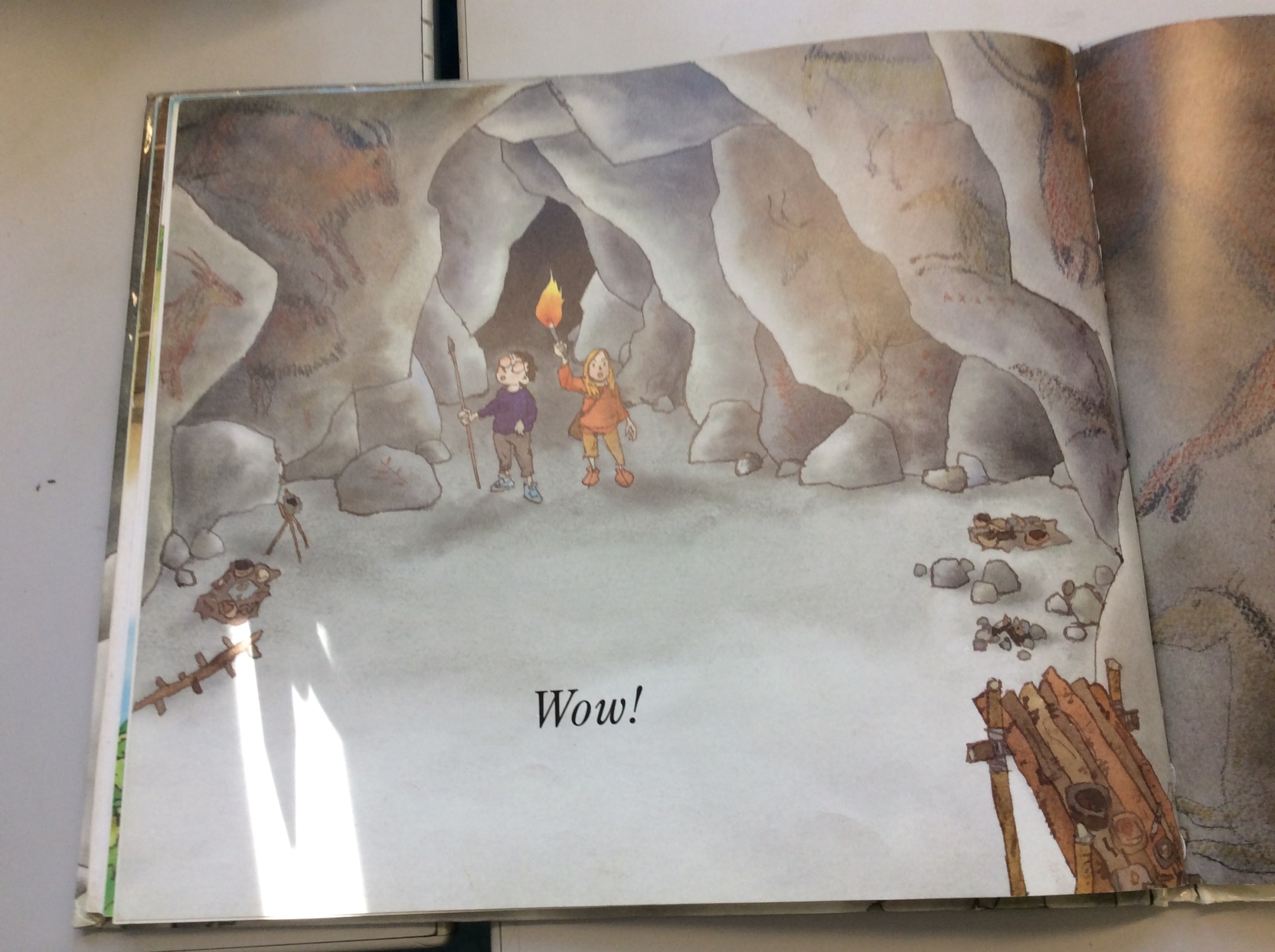 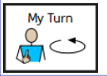 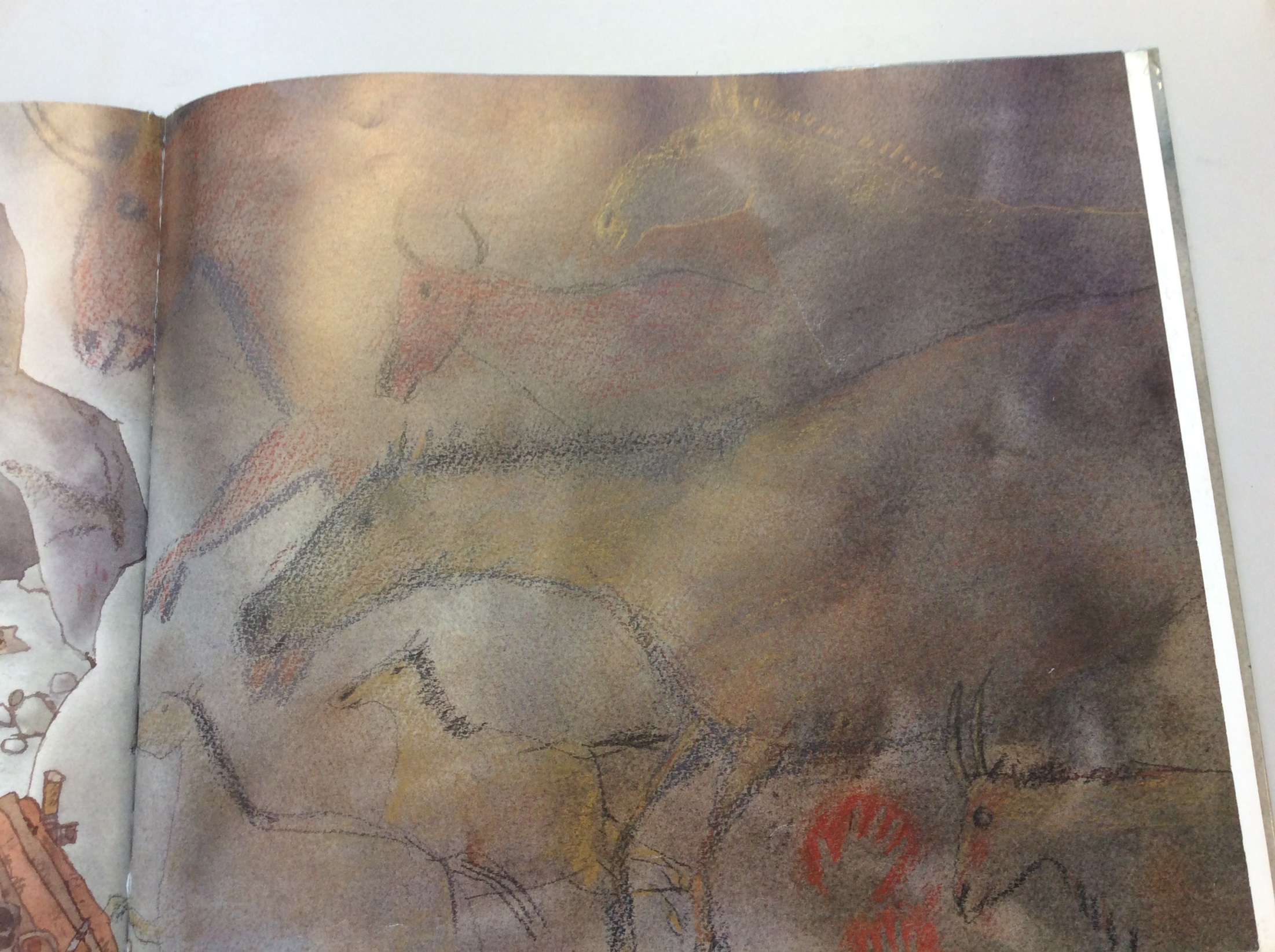 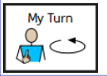 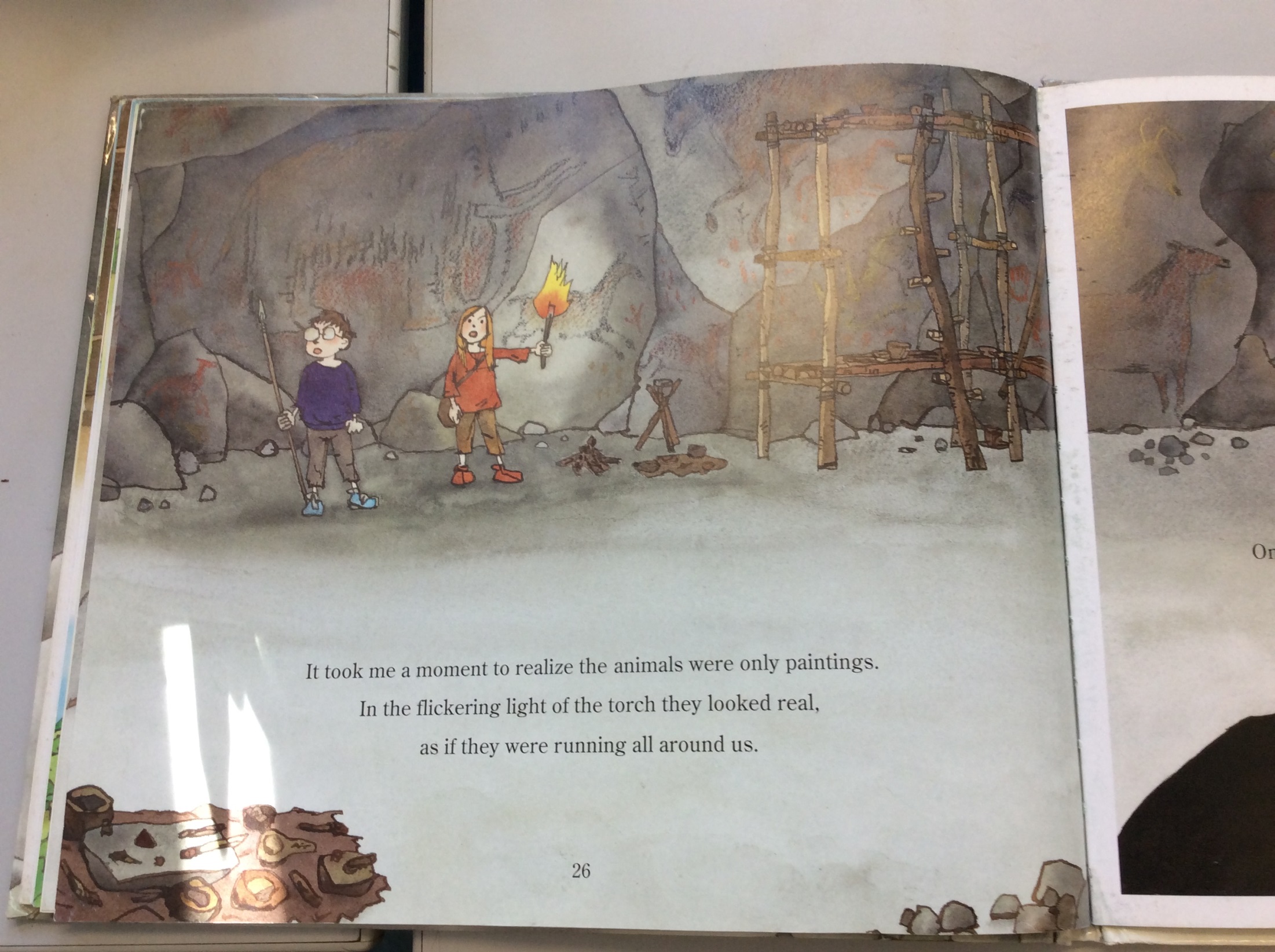 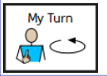 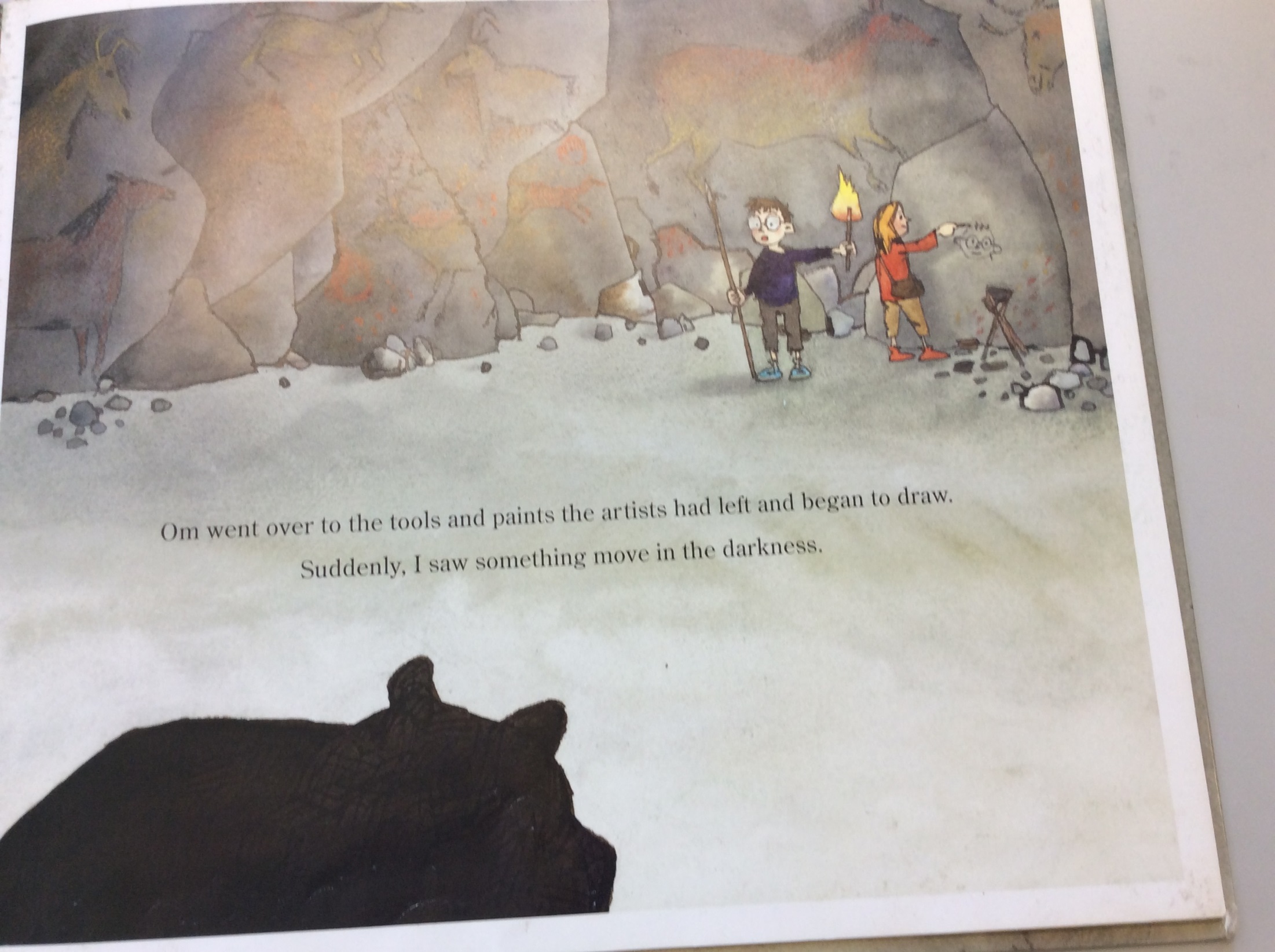 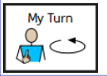 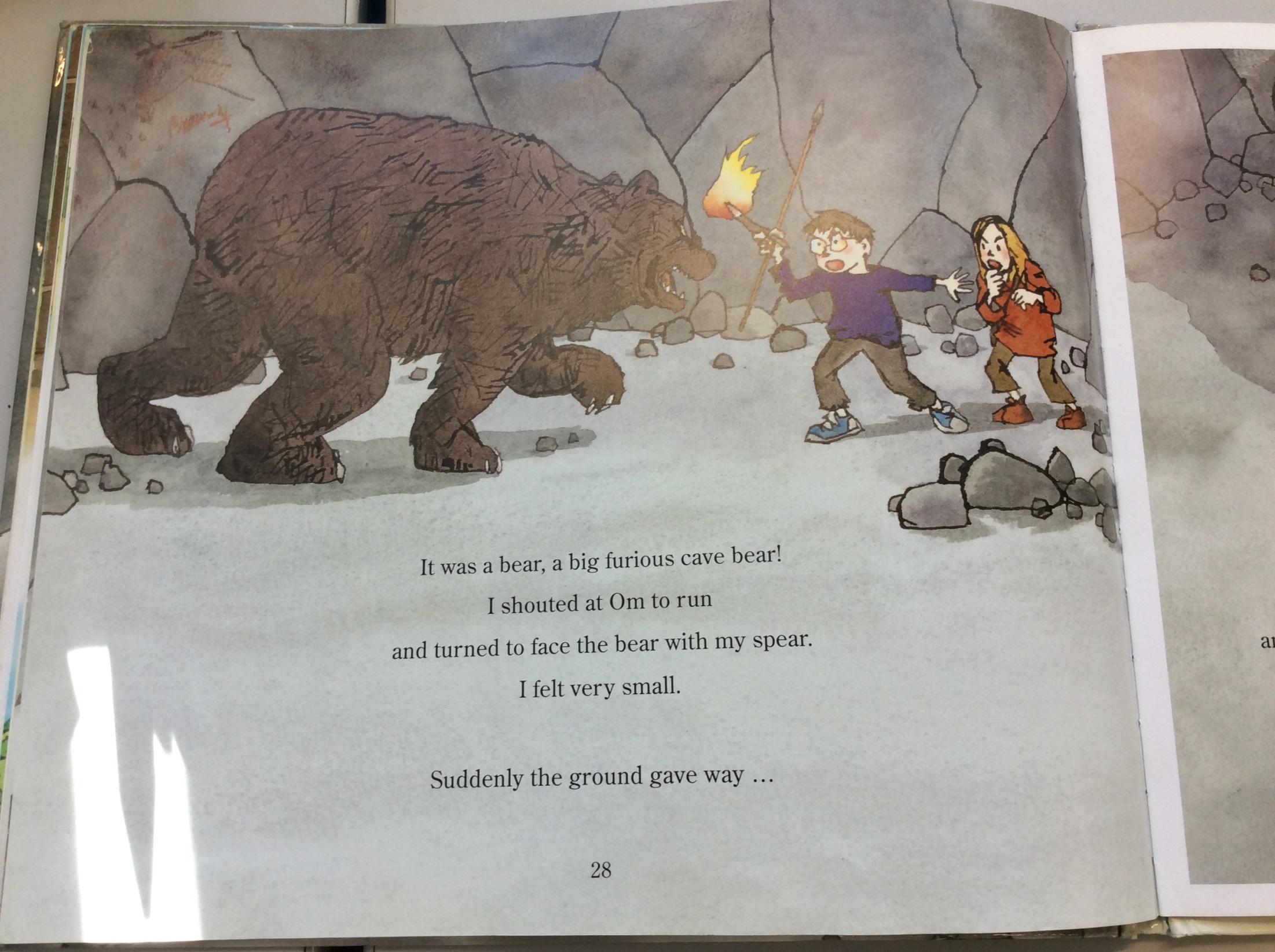 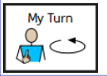 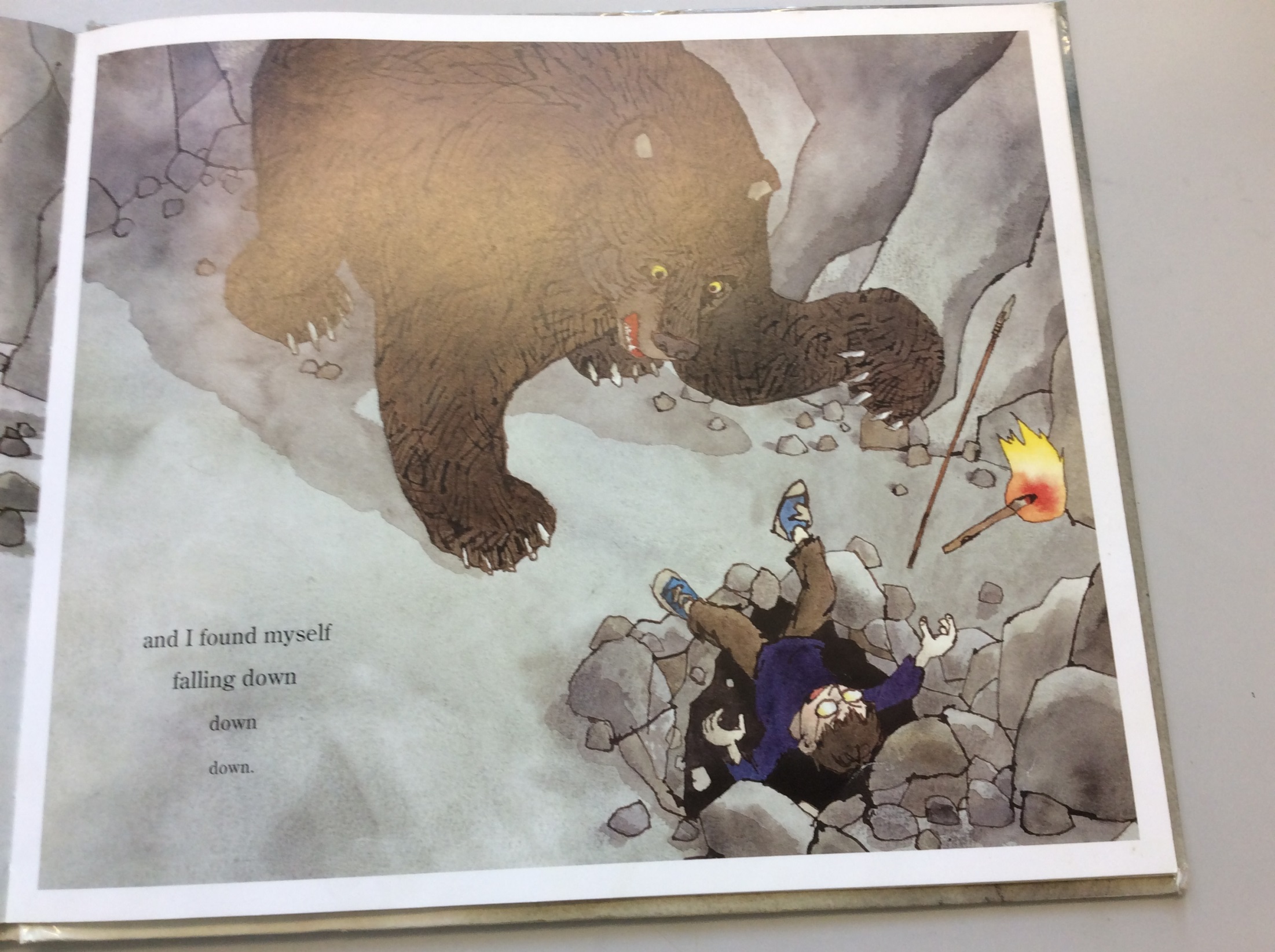 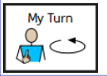 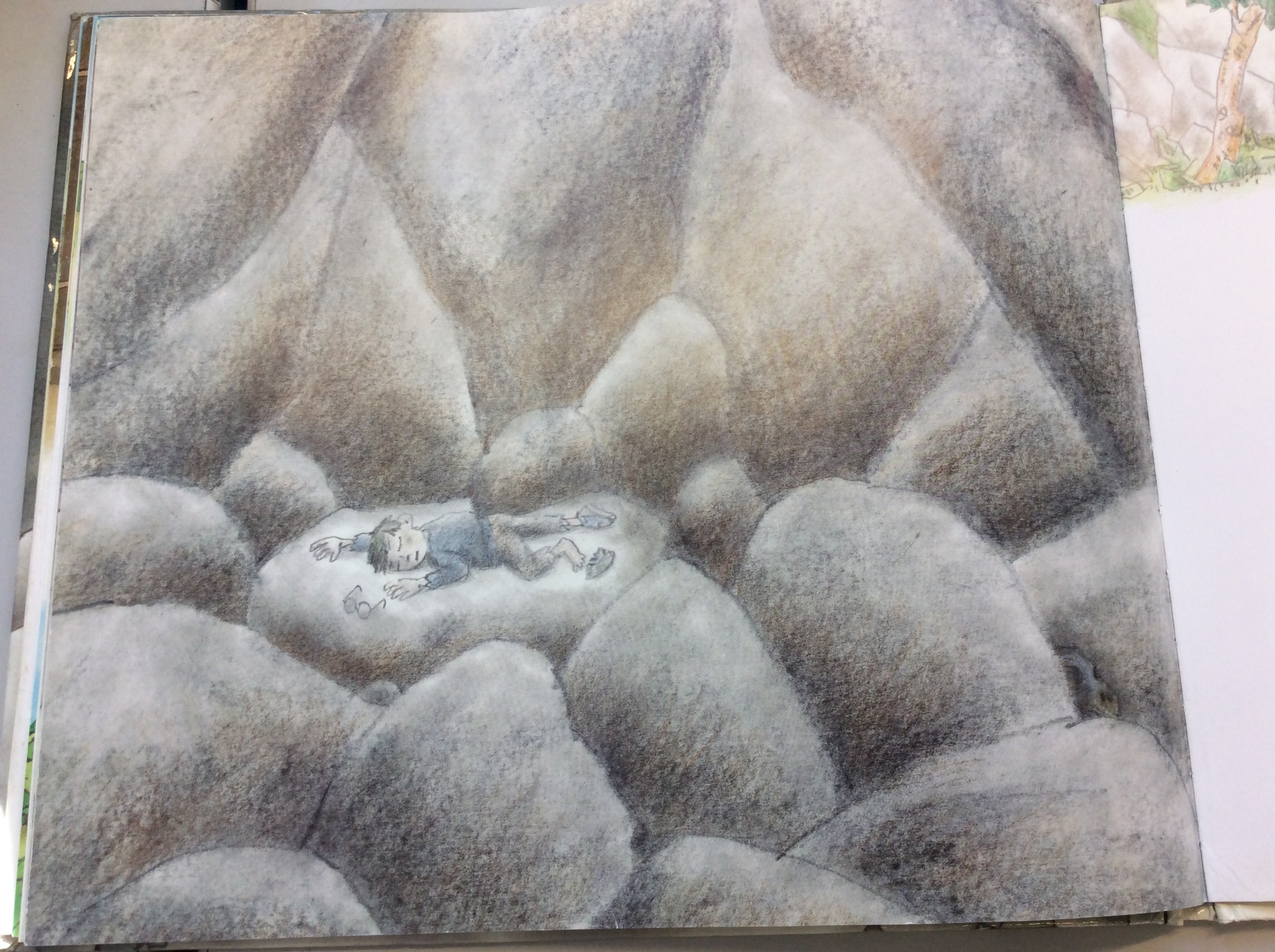 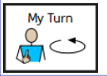 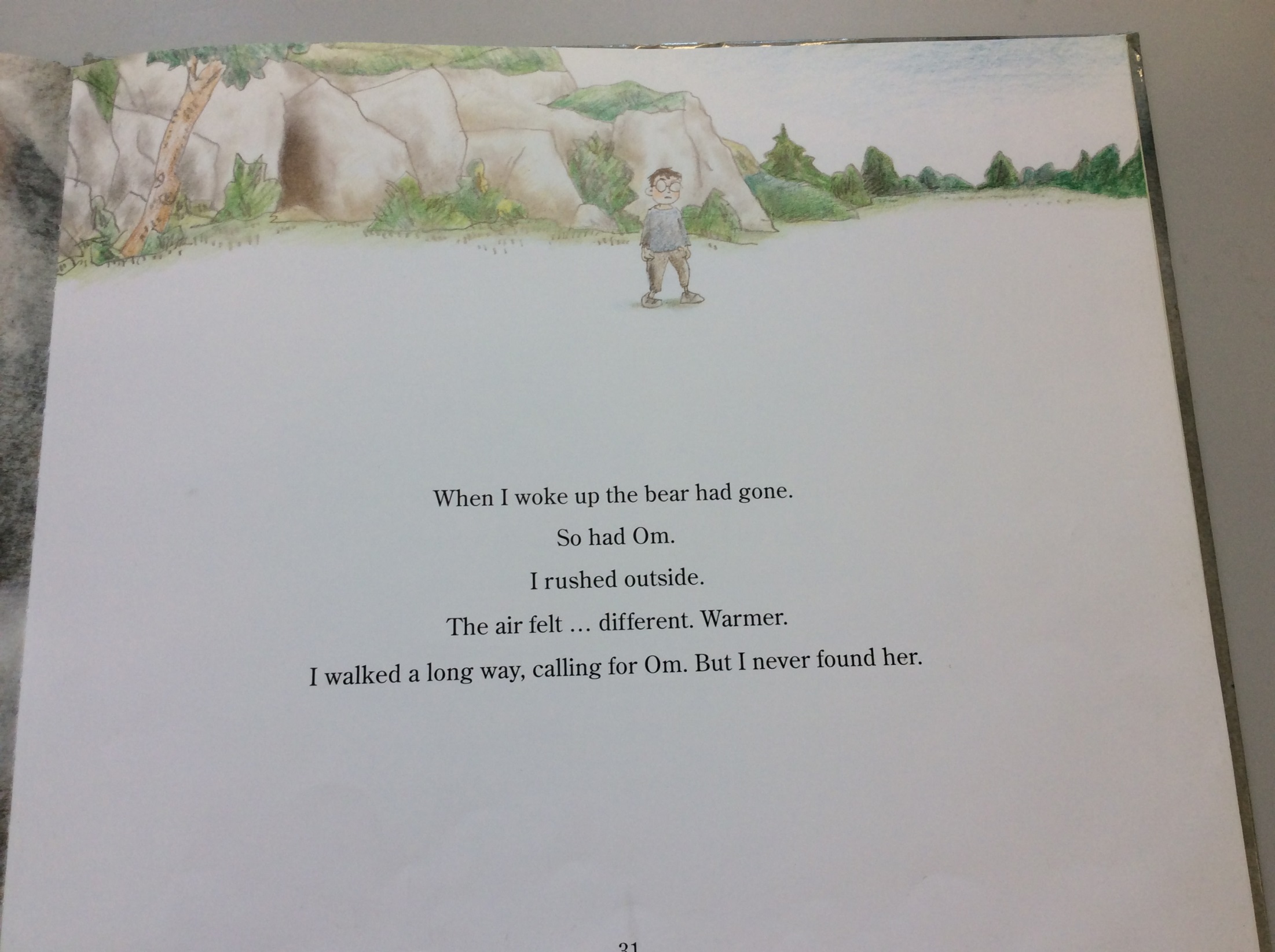 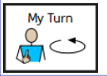 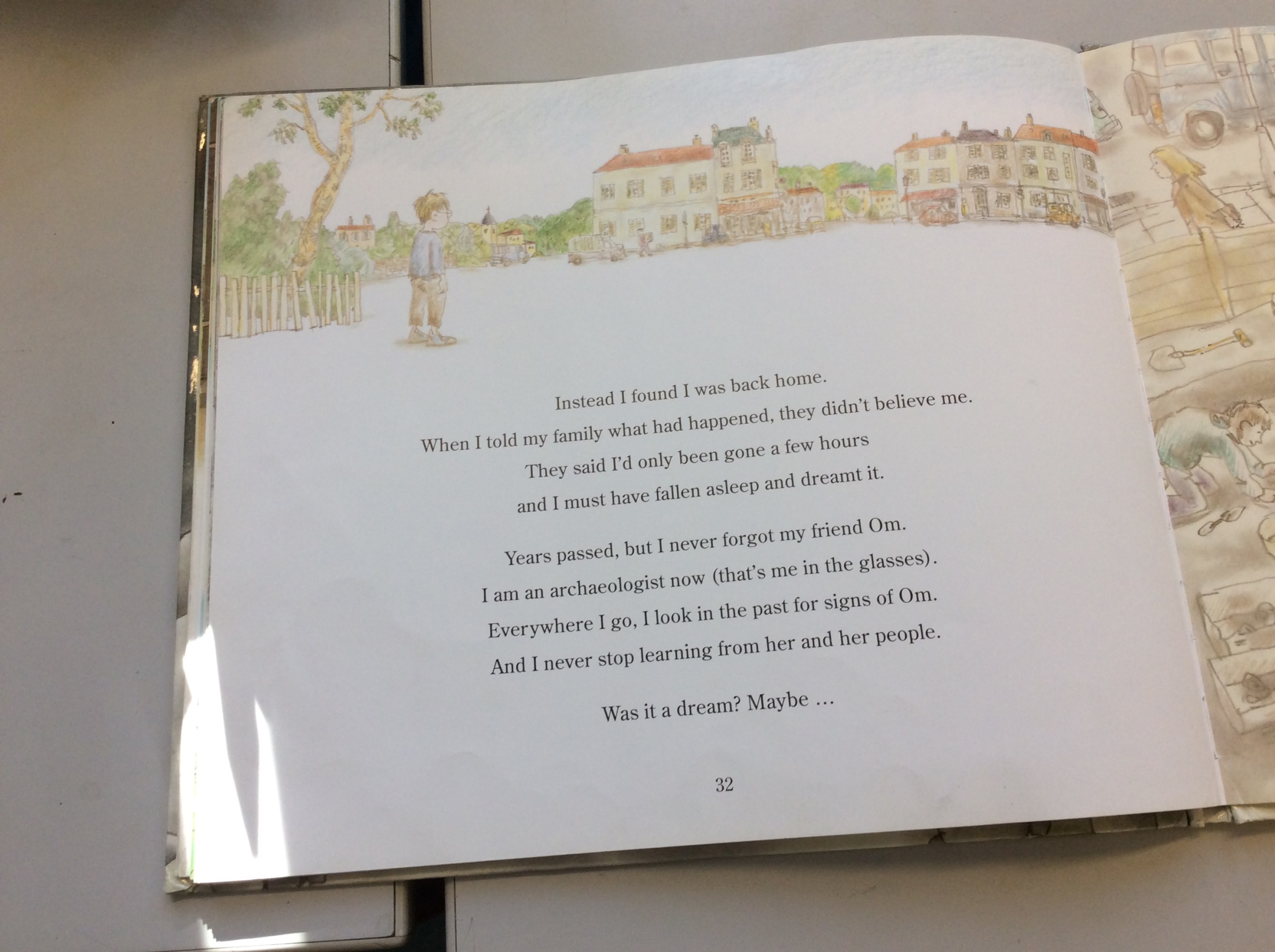 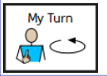 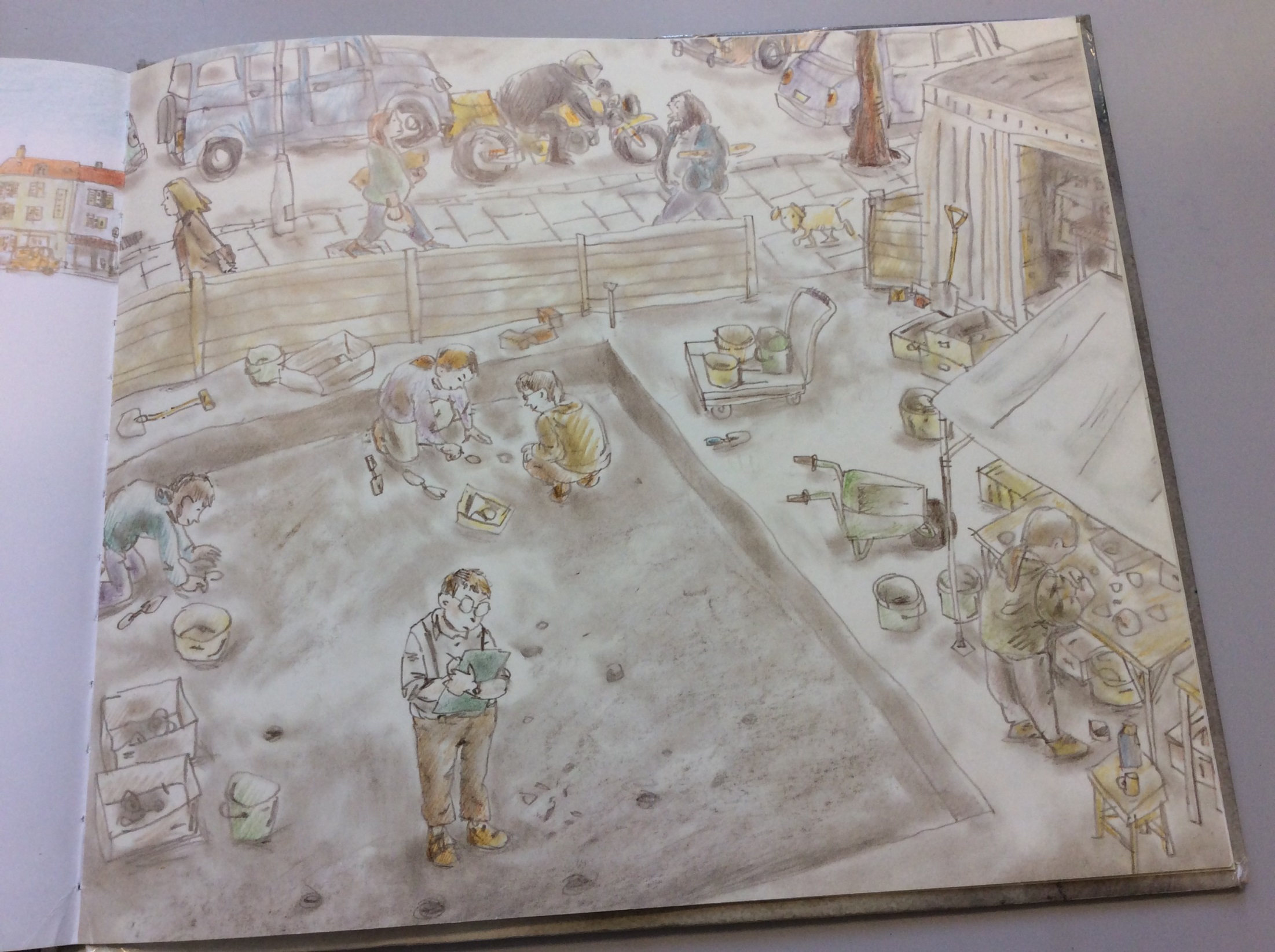 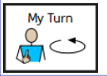 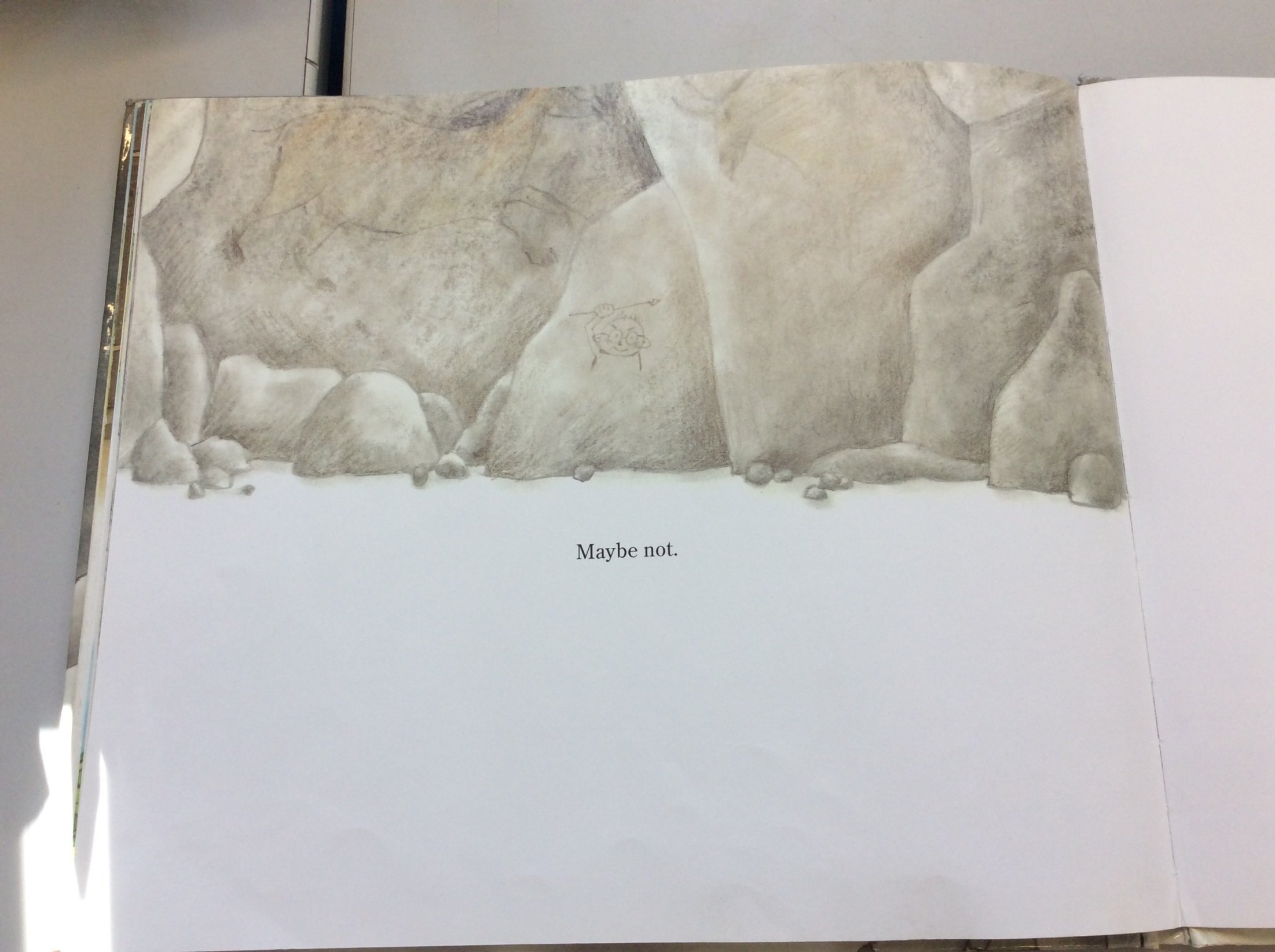 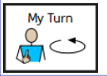 What made the paintings in the cave look real?
_____________________________________________________________________________________

_____________________________________________________________________________________

How do we know the bear was angry?
_____________________________________________________________________________________

_____________________________________________________________________________________

Why did the boy’s parents not believe him when he told them about being in the Stone Age?
_____________________________________________________________________________________

_____________________________________________________________________________________

What does the Stone Age boy mean when he says that he never stops learning from Om and her people?
_____________________________________________________________________________________

_____________________________________________________________________________________
Why does the boy think that his experience in the Stone Age wasn’t a dream?
_____________________________________________________________________________________

_____________________________________________________________________________________
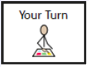 End of lesson
Tuesday 9th February 2021
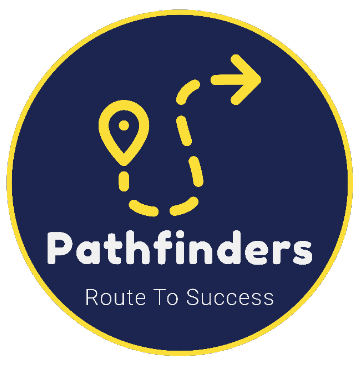 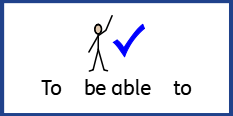 L.O. To be able to use apostrophes to show possession.
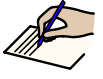 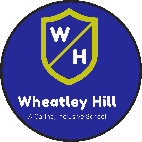 Subject: English
L.O To be able to spell words from the Y3/4 word list
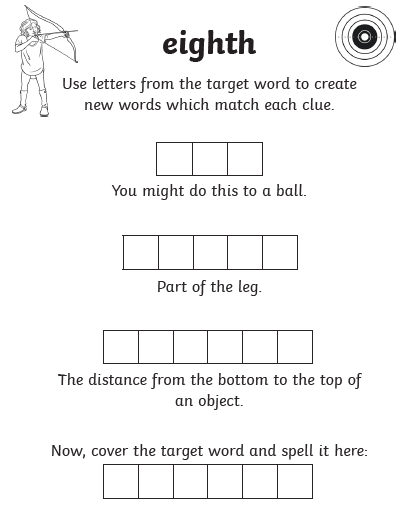 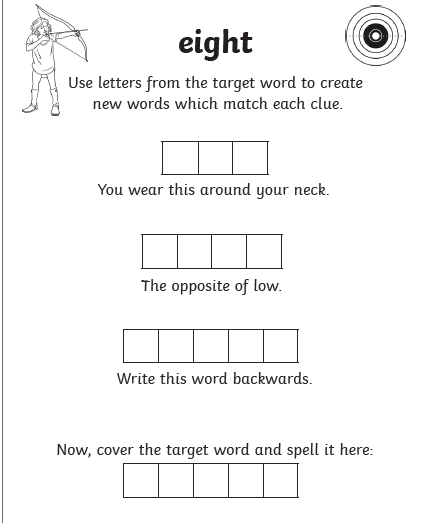 Pre-recorded Teaching
Access the online teaching video below that will support you to complete the work in this lesson. This video will act as a support but all of the work can still be successfully understood & completed using paper-based versions of this pack. If you need further support to understand / complete work then please contact school via e-mail or telephone.
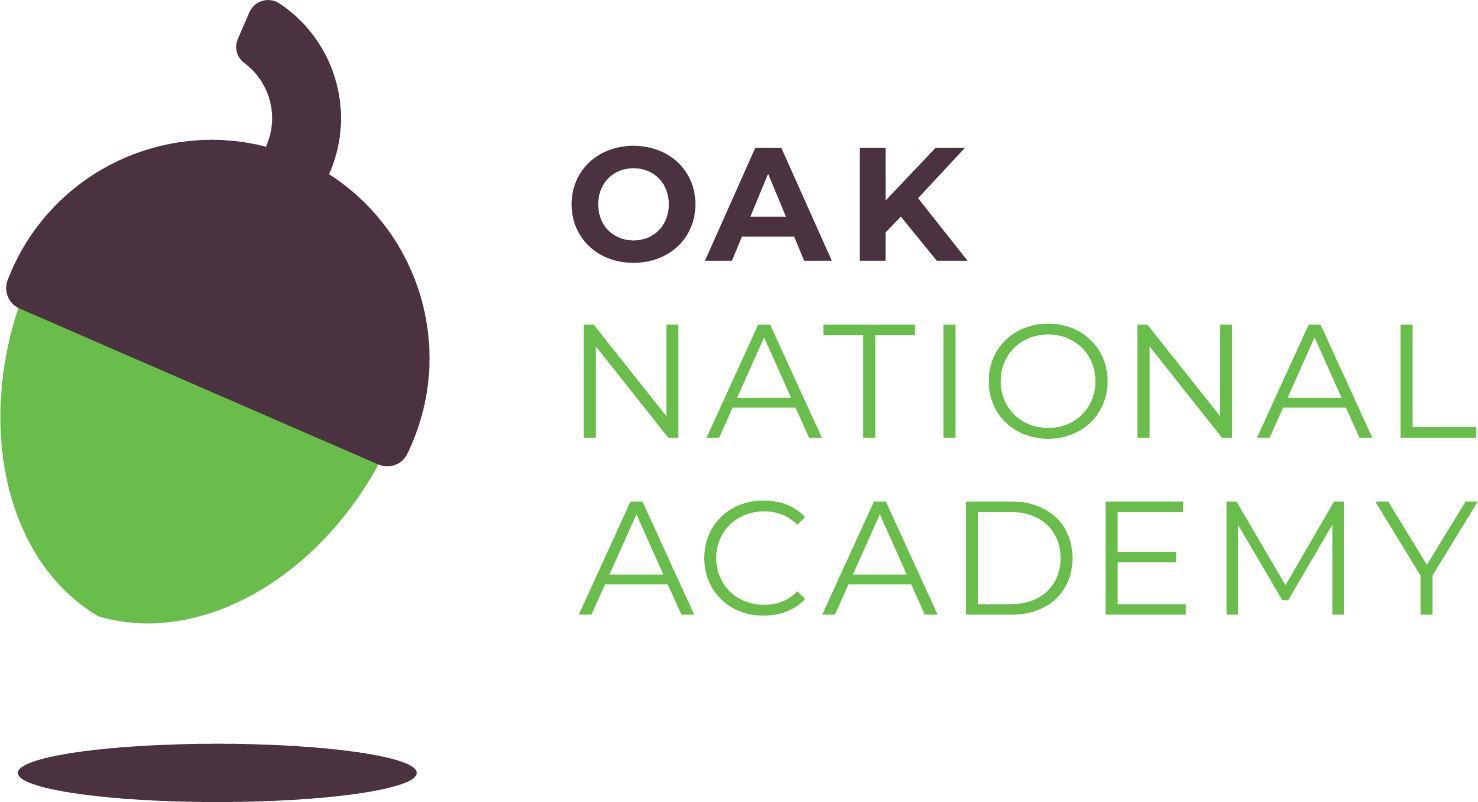 Play Video
You can also copy and paste this link if you would prefer: https://teachers.thenational.academy/lessons/to-introduce-apostrophes-for-singular-possession-6wr66d?from_query=apostrophes
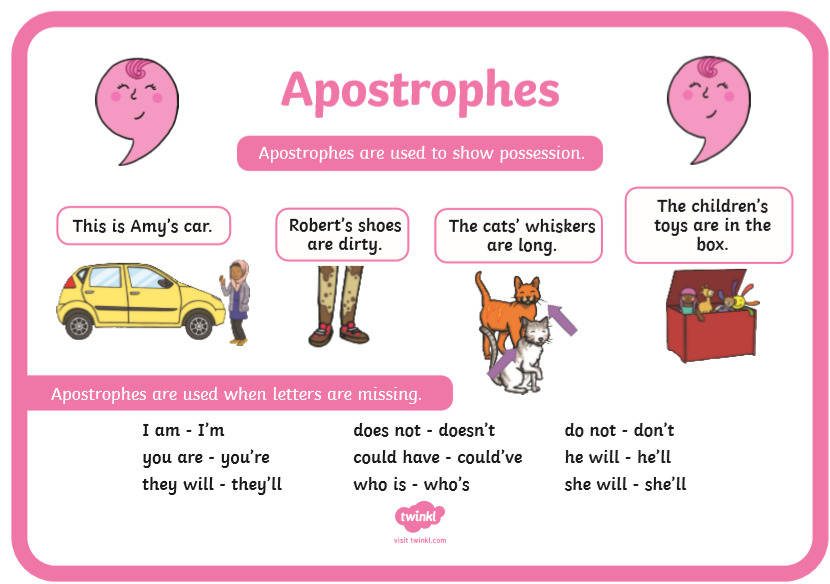 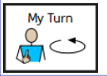 Today we are looking at apostrophes to show singular  possession.
Apostrophes are used to show something belongs to something or someone. 

Example:
The cat’s tail was fluffy.
Cat is a singular noun meaning there is only one so we add an apostrophe and then an ‘s’ at the end to show the tail belongs to the cat. 

Example:
Charles’ cat was naughty.

Charles is a singular noun that already ends in an ‘s’, so you need to add an apostrophe to show that the cat belongs to Charles.
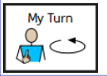 Think about the different people and animals in the Stone Age boy. What kind of things could belong to them?
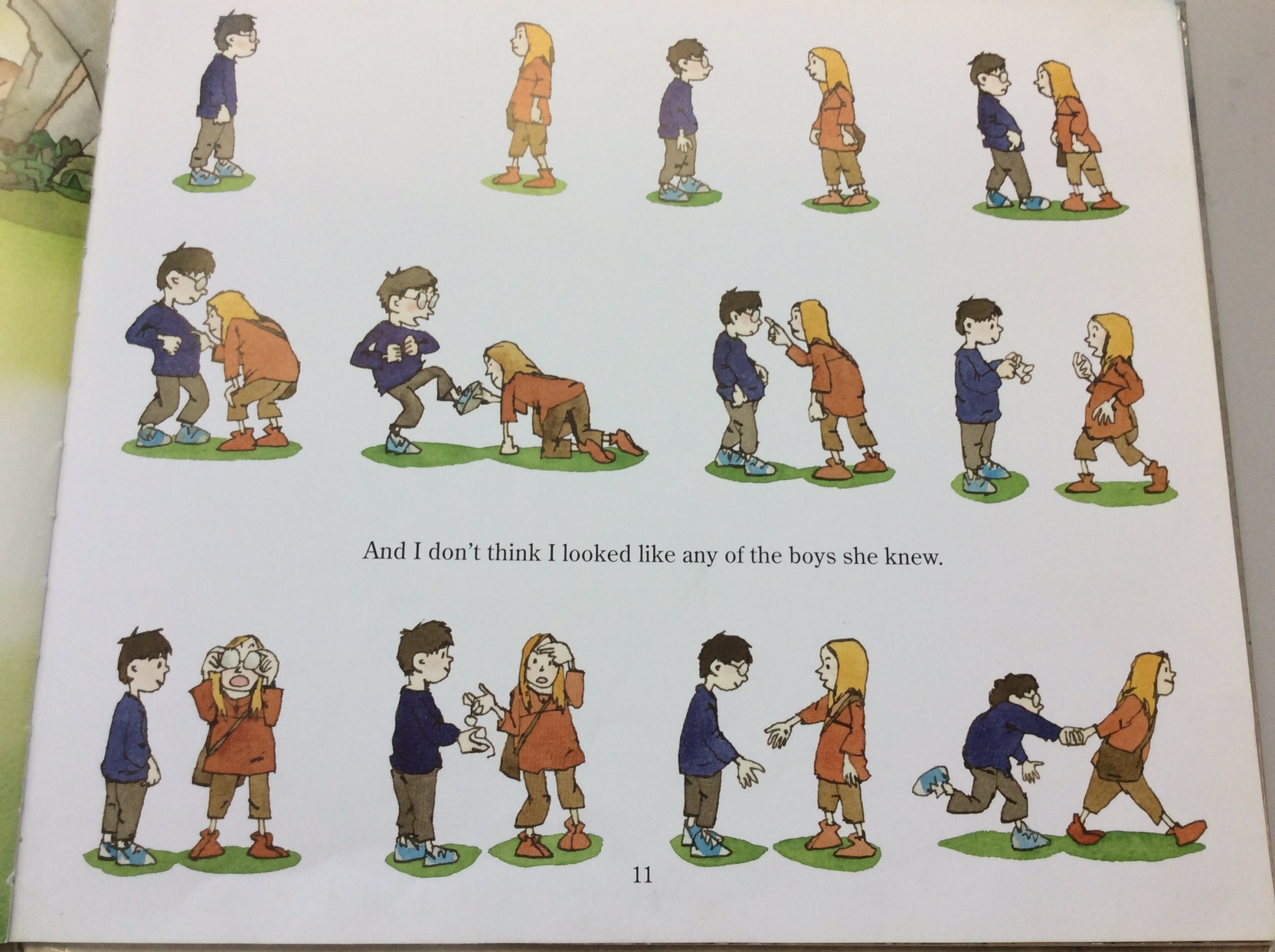 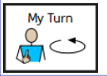 Here are my suggestions.
Glasses 
Top
Shoes 
Family
Tribe
Hair 
Animals
Spears
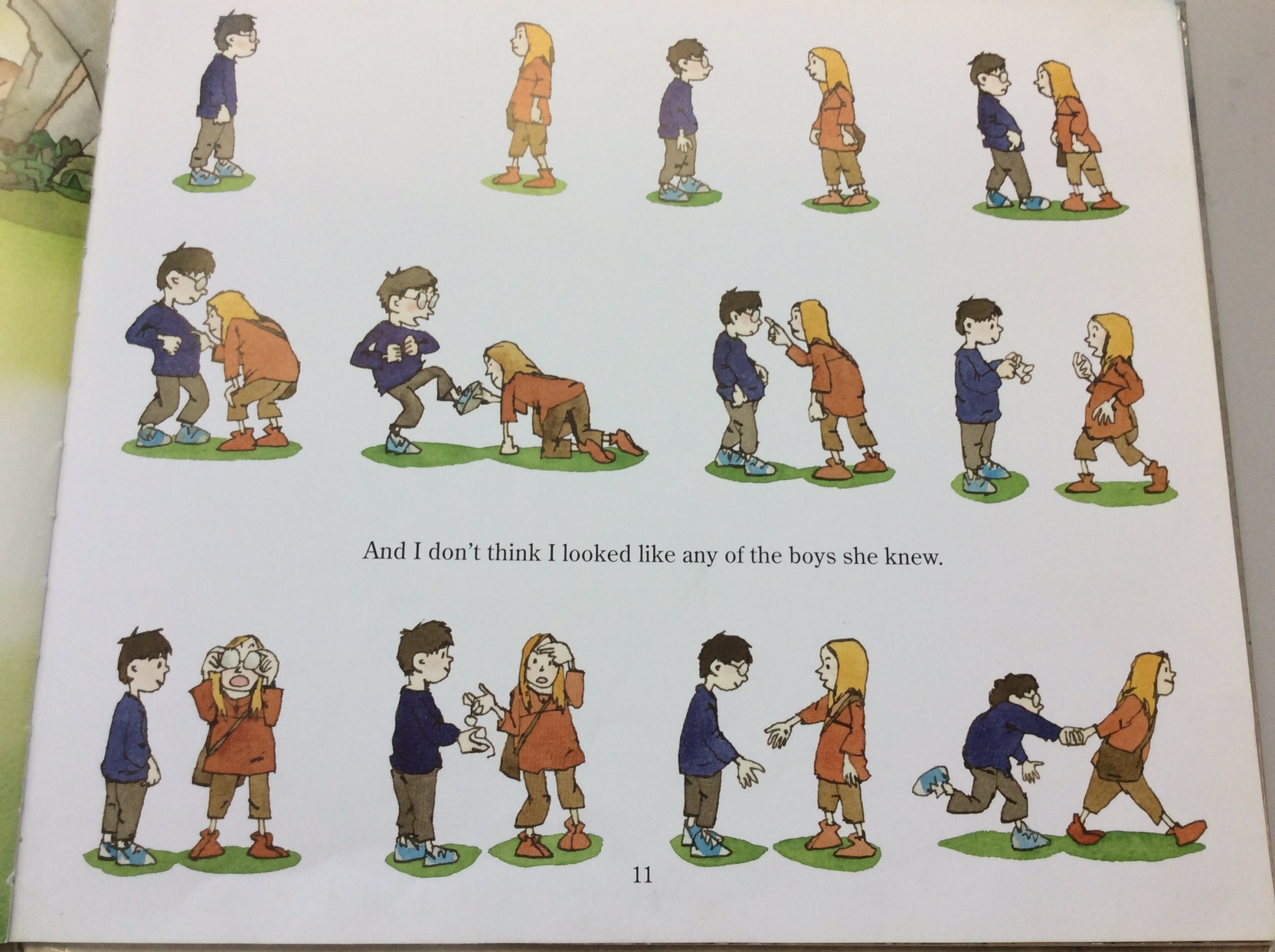 Did you think of anymore?
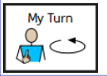 I’m going to use my list and write some sentences about the Stone Age boy and girl using apostrophes.
The girl’s top was made out of animal skin.

The top belongs to the girl so we add an apostrophe and an ‘s’.

The Stone Age boy’s feet were sore from all of the running. 

The feet belong to the boy so we add an apostrophe and an ‘s’.
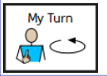 Can you add the apostrophe in the correct place?
The tribes feast was full of delicious food.

The reindeers life flashed before his eyes.

The bears claws were as sharp as a knife.
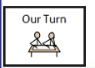 Add an apostrophe to punctuate the first three sentences and then write three more of your own.
1 The childs glasses were dirty and broken from running after the reindeer.
2 Oms clothes were ragged and old unlike the Stone Age boy.
3 The reindeers legs were as fast as lightening when it ran away from the others. 
4
5
6
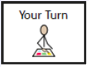 Wednesday 10th February 2021
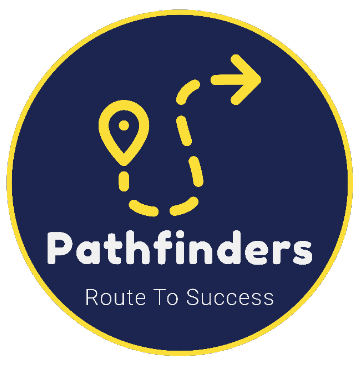 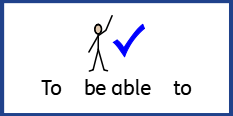 L.O To be able to use subordinating conjunctions
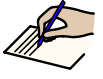 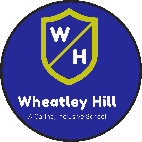 Subject: English
Tuesday 9th  February 2021
L.O To be able to spell words from the Y3/4 word list
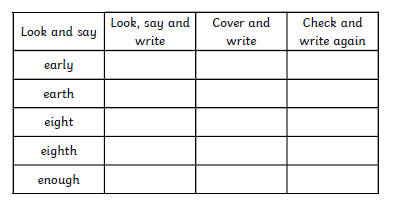 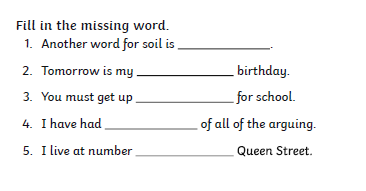 Pre-recorded Teaching
Access the online teaching video below that will support you to complete the work in this lesson. This video will act as a support but all of the work can still be successfully understood & completed using paper-based versions of this pack. If you need further support to understand / complete work then please contact school via e-mail or telephone.
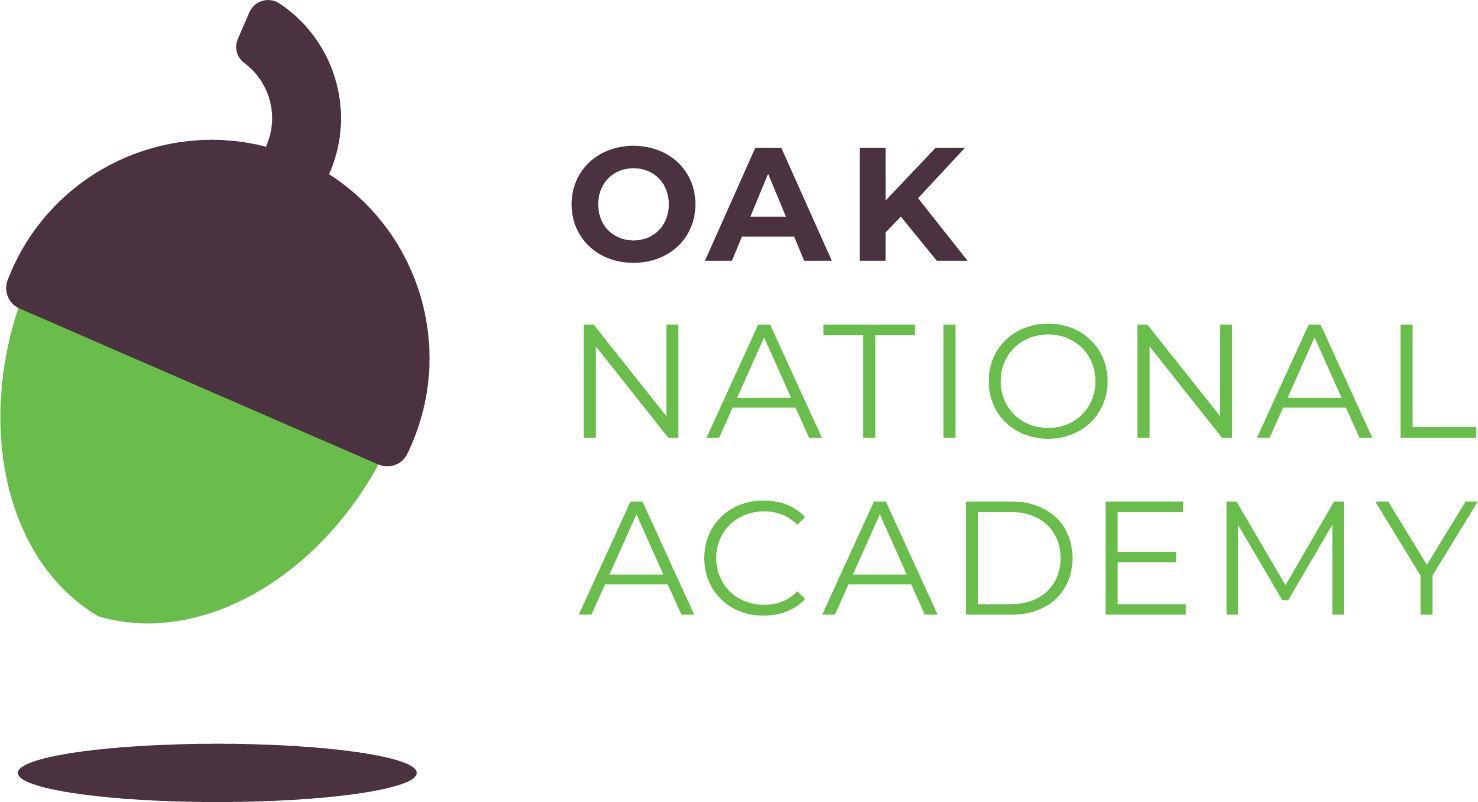 Play Video
You can also copy and paste this link if you would prefer: https://teachers.thenational.academy/lessons/to-use-subordinating-conjunctions-c9k3ed
What is a conjunction?
A main clause is part of a sentence that makes sense on its on .
Example – The Stone Age boy fell asleep.

                              Main clause


A conjunction joins two clauses together to give the reader more information. 
Example -  The Stone Age boy fell asleep even though it was cold.
  
                                                                          Conjunction
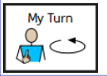 Today we will be looking at using conjunctions to write some sentences about The Stone Age boy
Example:
The Stone Age boy went for a walk although he was tired. 

                                                             conjunction

The boy got up and continued to explore even though he fell over and hurt himself. 

				                        conjunction
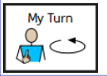 Examples of different conjunctions.
Although 
So that 
Even though 
As long as
Since 
While 
Until 
Because
Can you think of anymore?
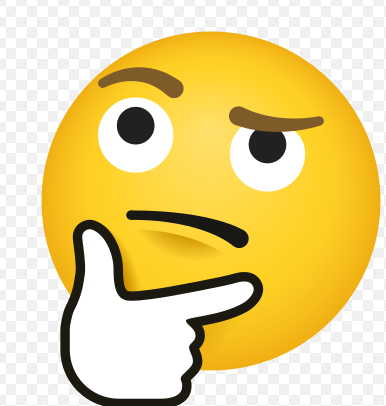 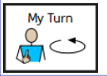 Lets think about the end of the Stone Age boy. Imagine the boy fell down the hole and didn’t end up back at home. What could have happened instead?
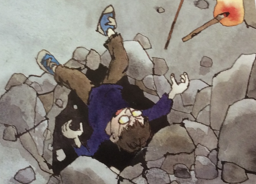 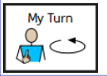 Here are some of my ideas:
He woke up still in the Stone Age.

Om went back to his time with him.

He woke up in Ancient Egypt.

He ended up in space.

What ideas did you get?
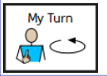 Imagine the Stone Age boy woke up back at home but he was with Om as well. Using conjunctions, I’m going to write some sentences about what could have happened.
Om was excited to see the Stone Age boy’s home although she wasn’t sure what to expect. 

Om ran off to chase a deer while the boy was eating.

Om didn’t know how to speak to other people since she was from the Stone Age.

Notice how I have used a conjunction to join two of my ideas together.
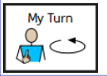 Complete the sentences using a subordinating conjunction.
Om didn’t have anything to eat ___________ she was hungry. 

The boy said he would take Om to meet his friends ______________ she acted normal. 

Om attacked a wild rabbit _____________ she wasn’t  in the Stone Age anymore.

Conjunctions to use:
although, so that, even though, as long as, since, while, until, because
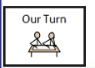 Write six sentences of your own about something that could have happened after the children fell down the hole using a subordinating conjunction.
1. When Om and the boy woke up they knew they weren’t in the Stone Age anymore _____________everything looked different. 
2. The girl ran towards a deer _____________  she wasn’t allowed to hunt them anymore. 
3. The boys parents were scared of Om ____________________________.
4. ___________________________________________________________
5. ___________________________________________________________
6. ___________________________________________________________
Word list suggestions 
Although, So that, Even though, As long as, Since, While, Until
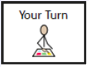 End of lesson
Thursday 11th February 2021
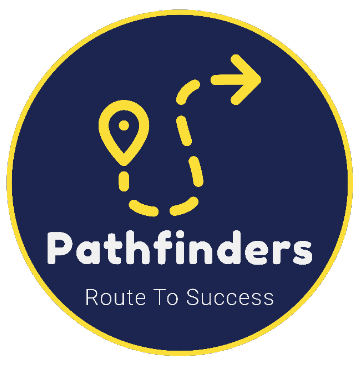 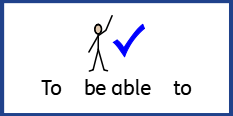 L.O To be able to punctuate and write direct speech
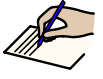 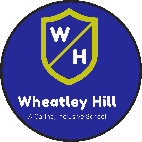 Subject: English
Wednesday 10th February 2021
L.O To be able to spell words from the Y3/4 word list
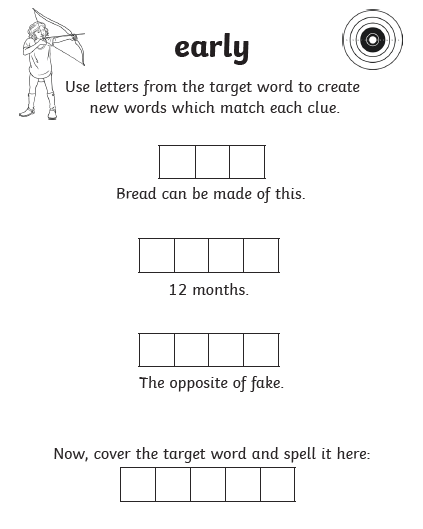 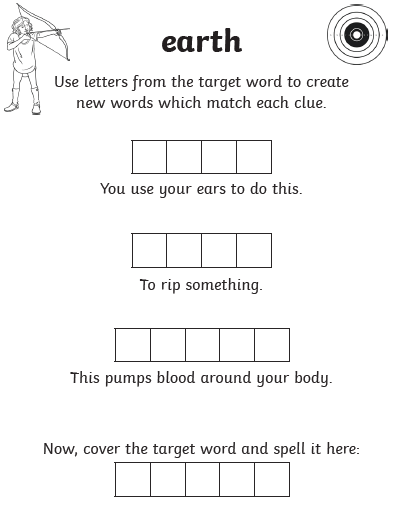 Pre-recorded Teaching
Access the online teaching video below that will support you to complete the work in this lesson. This video will act as a support but all of the work can still be successfully understood & completed using paper-based versions of this pack. If you need further support to understand / complete work then please contact school via e-mail or telephone.
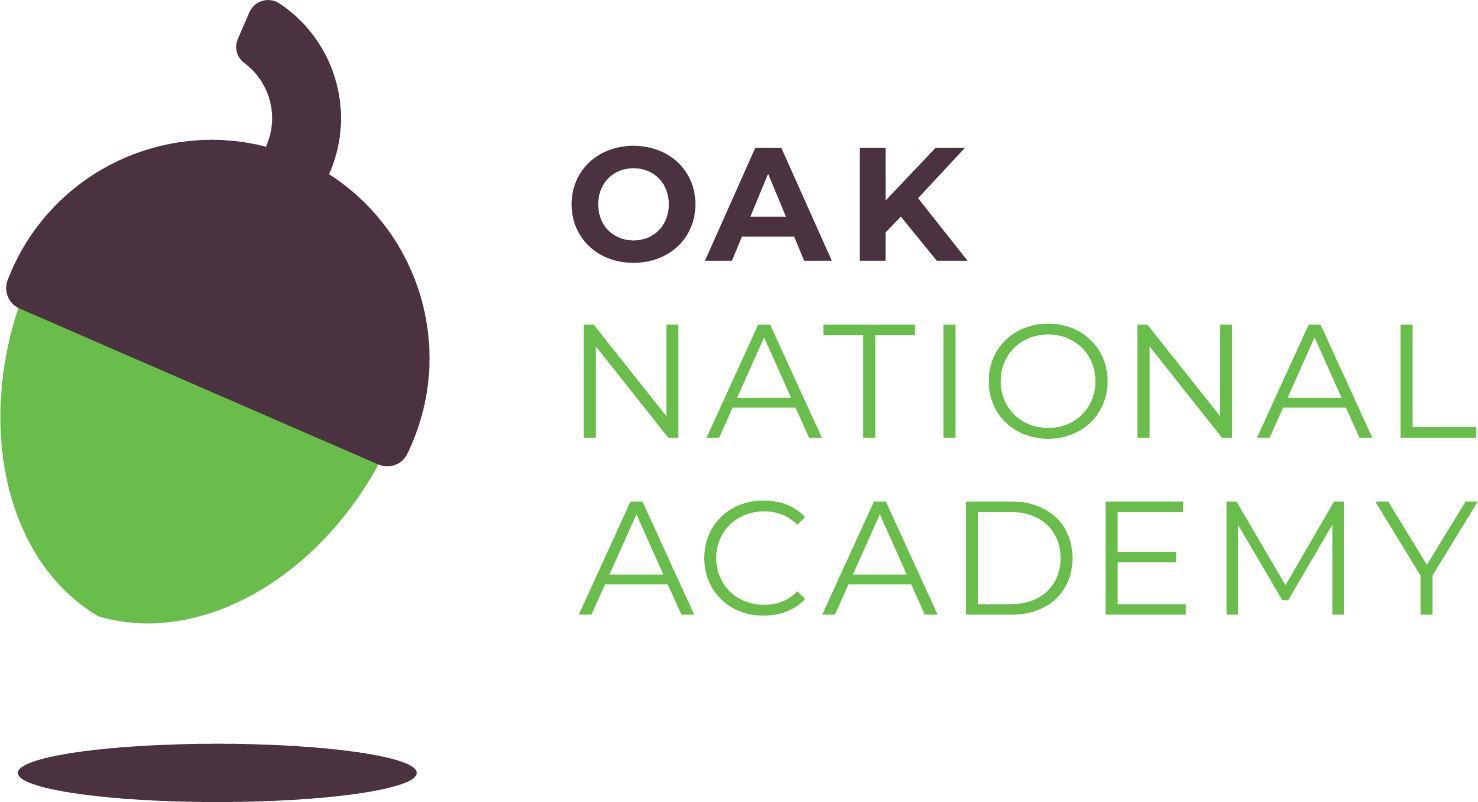 Play Video
You can also copy and paste this link if you would prefer: https://teachers.thenational.academy/lessons/punctuating-speech-correctly-crwp6c?from_query=direct+speech
What is direct speech?
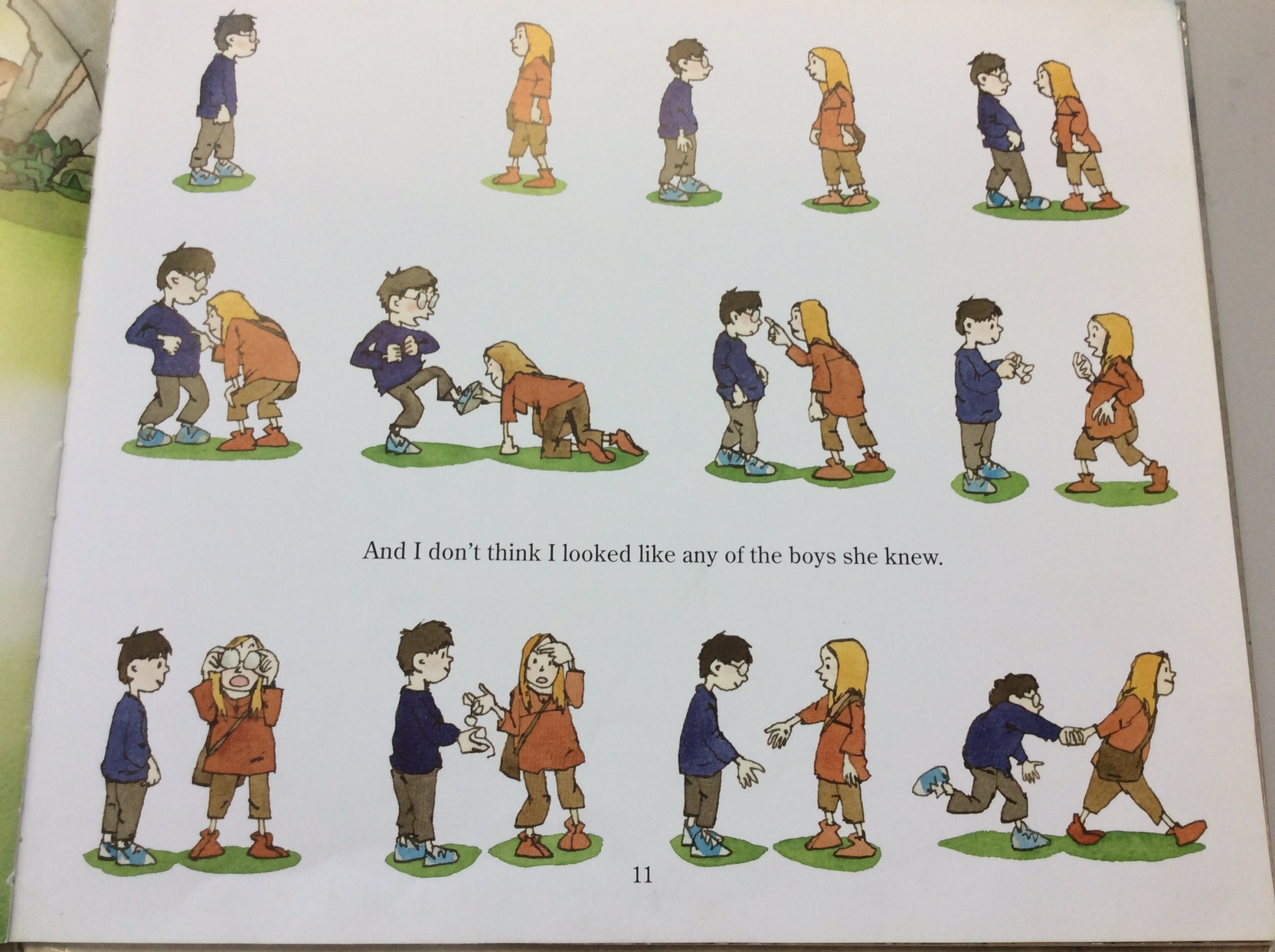 Direct speech is all the words that are spoken by the character.
Example

“I’m scared of all these cars,” said Om. 

“Don’t be afraid, I’ll take care of you,’’ the boy replied.

Remember 

Inverted commas (speech marks) go around the part that has been spoken. 

Punctuation ? ! , goes inside the inverted commas.  

Who is speaking can go before or after the speech. 
.
Remember speech always starts with a capital letter!
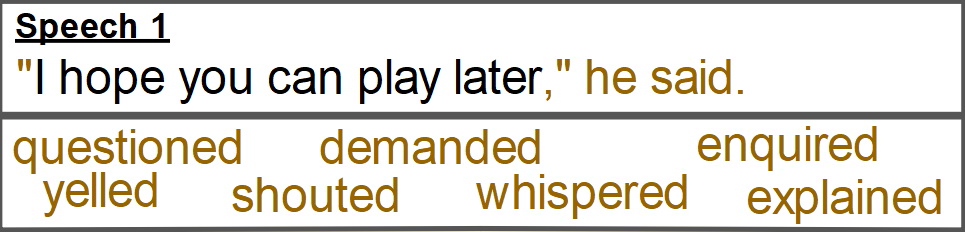 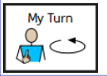 “In this era, we use a knife and fork to eat,’’ replied the boy. 

“But why?’’ Asked Om. 

The spoken words have inverted commas round them and the punctuation is inside of the inverted commas.
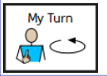 Always remember when you are writing a conversation you need a new line for a new speaker
Correct example
“ We don’t need to make a fire to keep warm in the house Om, we have heating,’’ said the boy. 
“What does heating mean?’’ Asked Om. 

Incorrect example
“We don’t need to make a fire to keep warm in the house Om, we have heating,’’ said the boy. “What does heating mean?” Asked Om.
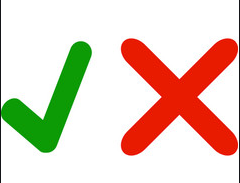 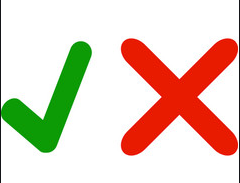 This is incorrect because Om is a new speaker so her speech should be on a new line.
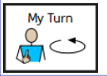 Put the inverted commas around the words that have been spoken.
Why aren’t we allowed to kill animals in the street? Om asked.

We aren’t allowed because you buy food from the shops in this era, said the boy.

Ok, so will you show me around your strange village, asked Om. 

Yes Om but be careful of the cars, they are very dangerous, explained the boy.
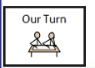 Finish the conversation with four sentences of your own.
Think about what Om and the boy would talk about if she was in his era and not the Stone Age.
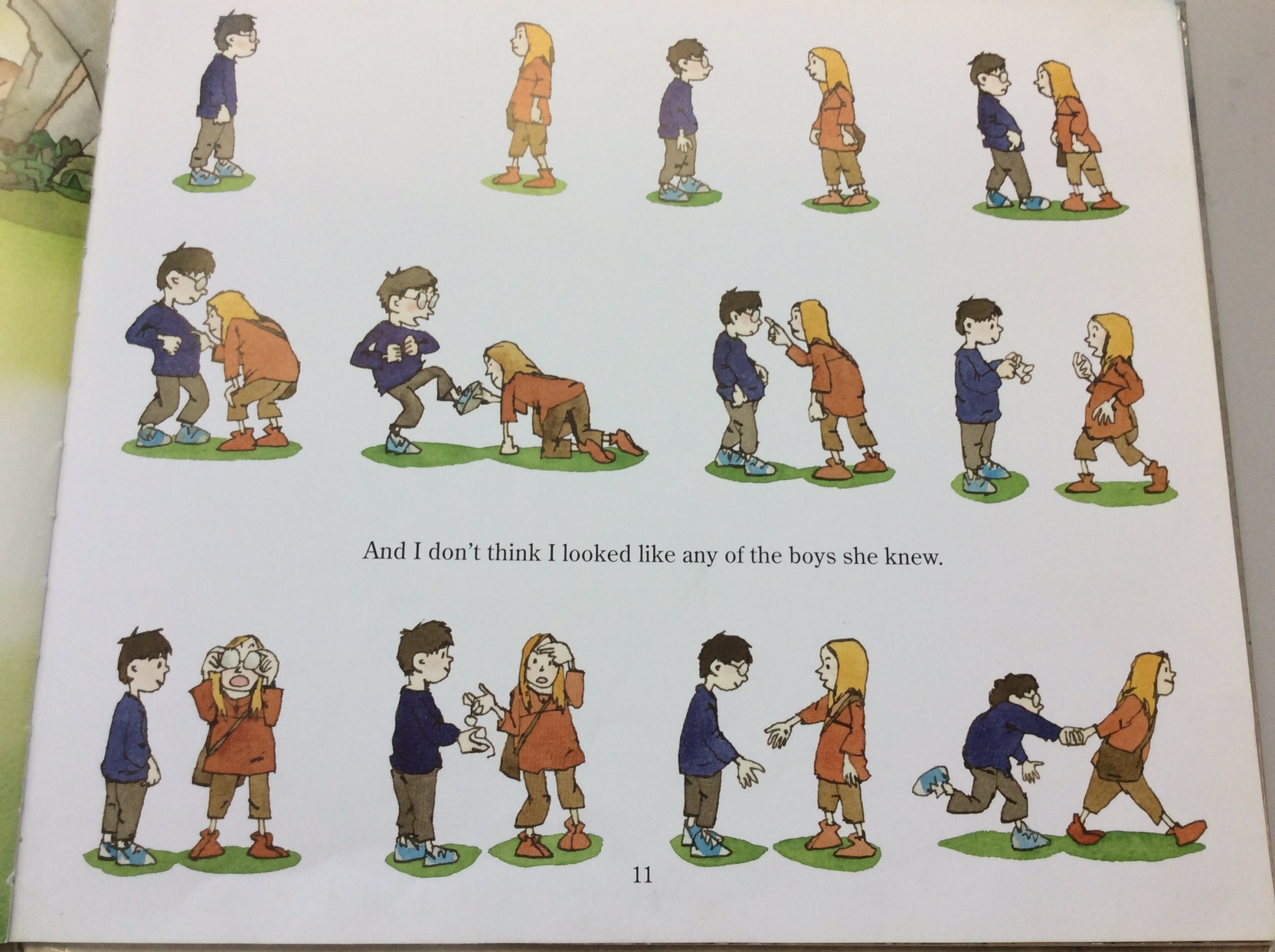 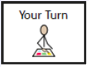 End of lesson
Friday 12th February 2021
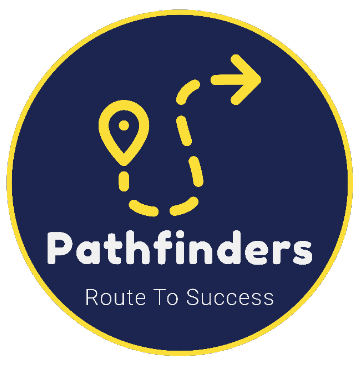 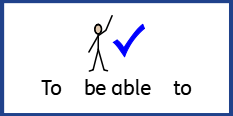 L.O To be able to write an ending to a story
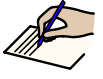 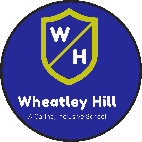 Subject: English
L.O To be able to spell words from the Y3/4 word list
Write your own sentences using these words


________________________________________________________________________________________________________________________________________________________________________________________________________________________________________________________________________________________________________________________
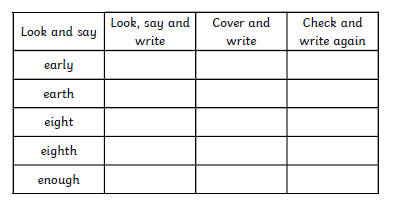 Today your going to write your own ending to the Stone Age Boy!
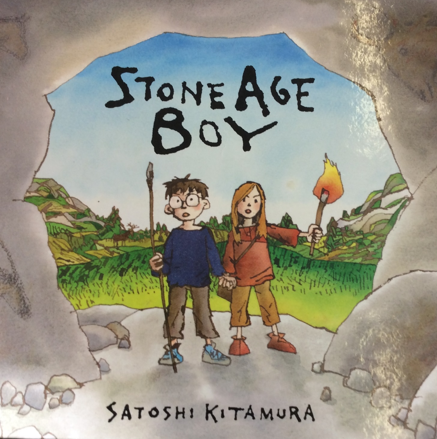 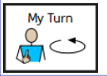 Imagine that when the boy fell down the hole he and Om ended up in his era.
What might Om see that would be unusual to her?
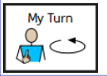 Here are my ideas
Cars 
Buildings
Ground
Electricity
Television 
Running water 
Mirrors
What people are wearing 
Food
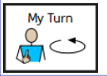 Imagine the boy and Om have fallen down the hole and have arrived back in the boy’s era. What happens next?

Your challenge is to write the end of this chapter. To start this chapter off, I want you to use the conversation that you wrote yesterday and then complete the story with what you think happened. 

I have given you my example on the next page.
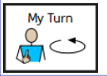 What a good one looks like
Can you fill in the missing gaps with subordinating conjunctions?

“Why aren’t we allowed to kill animals in the street?’’ Om asked.
“We aren’t allowed because you buy food from the shops in this era,’’ said the boy.
“Ok, so will you show me around your strange village?’’ asked Om. 
“Yes Om but be careful of the cars, they are very dangerous,’’ replied the boy.  
Since Om was from the Stone Age, she didn’t know what cars were or why they were dangerous. Om then ran out into the street and started chasing all of the traffic ___________ she wasn’t in the Stone Age anymore. The boy ran after her ____________ he was tried and tried to stop her. Om tiptoed towards a giant, grey building _________ the boy watched her anxiously.
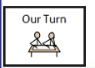 You can use my example to help you get started or write your own
____________________________________________________________________________________________________________________________________________________________________________________________________________________________________________________________________________________________________________________________________________________________________________________________________________________________________________________________________________________________________________________________________________________________________________________________________
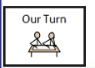 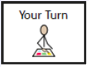 My work is finished when
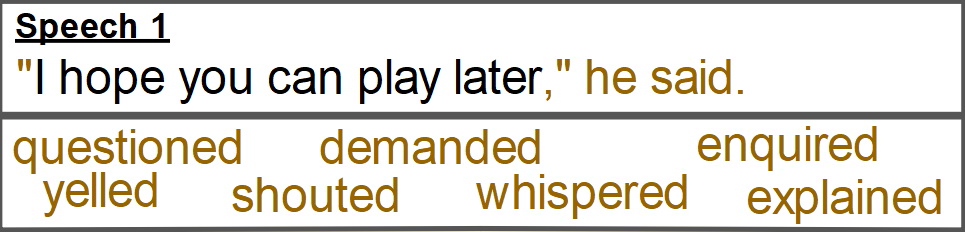 One independent paragraph
Capital letters 
Full stops
Subordinating conjunctions
Speech (inverted commas)
Commas

Challenge
Add in an apostrophe to show possession
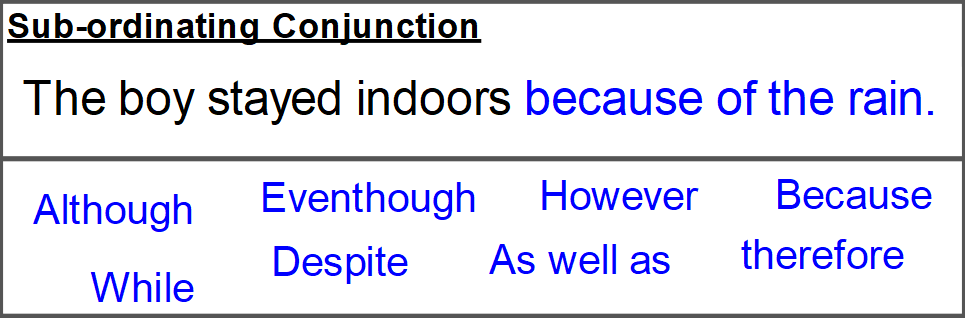 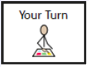 End of lesson